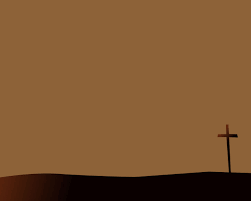 Розп’яли, на хресті Христа Ісуса, розп’яли, світ не оцінив любов.
Розп’яли, в серці матері страждання, Сина Божого Месію розп’яли.
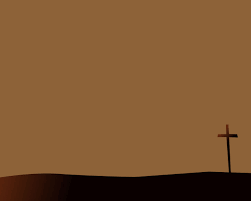 Розп’яли, розп’яли на хресті Христа Ісуса, розп’яли, розп’яли, світ не оцінив любов.
Розп’яли, розп’яли, в серці матері страждання, Сина Божого Месію розп’яли.
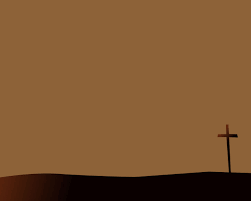 До людей, Свого творіння, проявив Бог співчуття, в грішний світ прийшла Дитина в хрестній смерті дать життя.
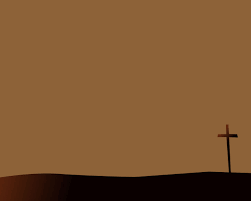 Так Господь рішив Безсмертний: Бог великий неба Син, добровільно йде на Жертву, в ранах викуп від провин.
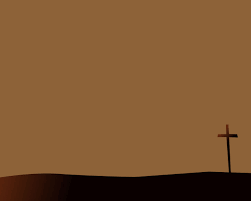 Розп’яли, розп’яли на хресті Христа Ісуса, розп’яли, розп’яли, світ не оцінив любов.
Розп’яли, розп’яли, розп’яли, в серці матері страждання, Сина Божого Месію розп’яли.
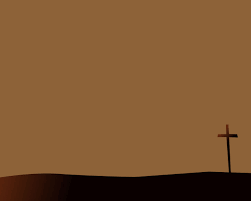 На Собі поніс гріх світу, в тяжких муках умирав, був зневажений, побитий, всім життя подарував.
Він для душ людських убогих стіни пекла повалив. Сина Божого Святого розп’яли.
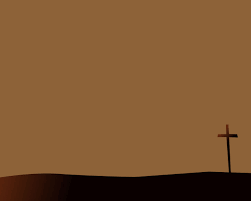 Розп’яли, в серці матері страждання, Сина Божого Месію розп’яли.
Розп’яли...
*****